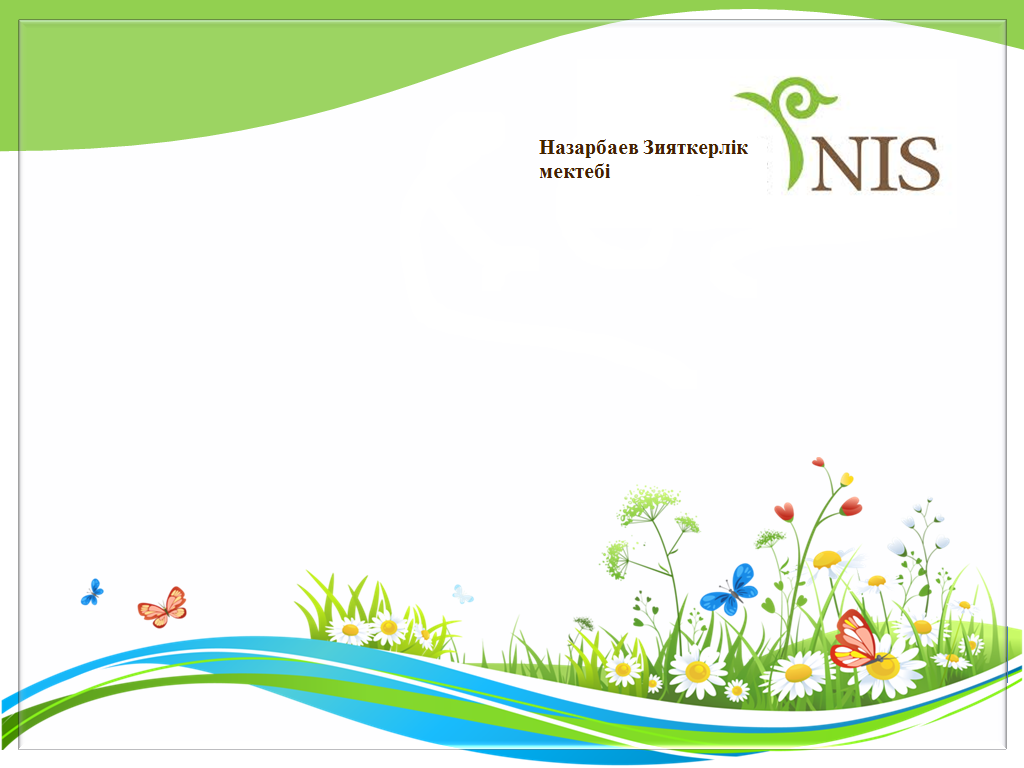 Судың маңызы
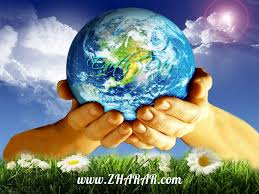 «Шаттық 
шеңбері»
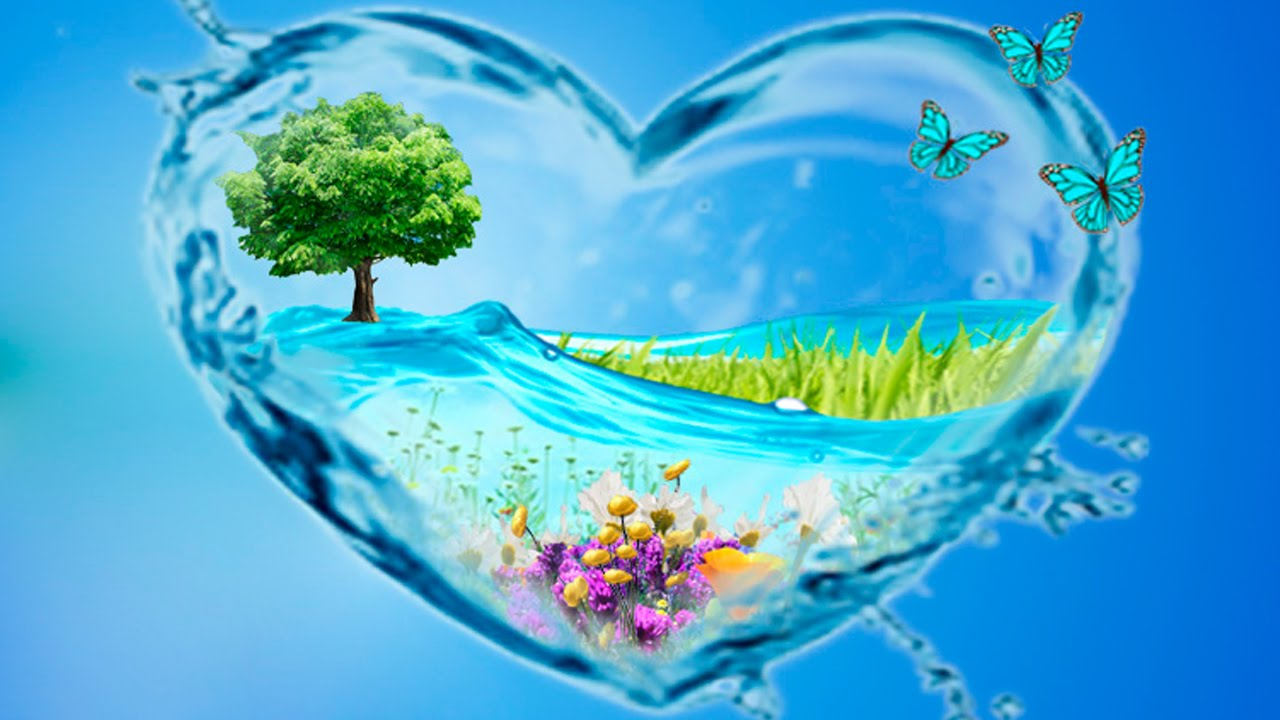 Самал жел бізді желдетші,Күн нұры бізді жарқыратТаза ауа бізге дем берші,Мөлдір су бізді салқындат.
Дәмі де жоқ, түсі жоқ
Пайдаланбас кісі жоқ
Бұл не?
Оқу мақсаты: А5. Берілген сұрақты дұрыс түсініп, лайықты жауап беру, шағын диалогке қатысу.Сан есім атауларын жәнеқұрамын білу. Сабақ мақсаты:Су тақырыбына қатысты сөздер мен сөз тіркесіннің мағынасын меңгеру;Тәжірибеде меңгерген сөздерді қолданады;Берілген тапсырмаларды түсініп,  жүйелі жауап береді;
Су жүргізер тіршіліктің тамырын,Су жоқ болса, тіршілік жоқ бауырым.Судың біз біле тұра маңызын,Көп болған соң ұмытамыз қадірін
Айтылым тапсырмасы1-тапсырма:«Миға шабуыл»Балалар, су қандай зат? Ал судың иісі бар ма, иіскеп көріңдерші? Судың пішіні бар ма?Судың дәмі бар ма? Суға қантты немесе тұзды қоссақ, дәмі өзгереді ме? (Суға біз не қоссақ, сол заттың дәмін сеземіз, ал судың дәмі жоқ екен.)Судың түсі бар ма? Судың қандай қасиеттерін білесіңдер?
2-тапсырма:«Суретке қарап, сөйлеп көр»
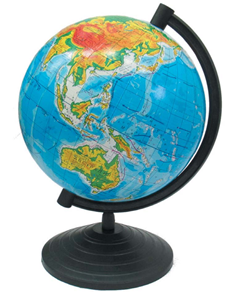 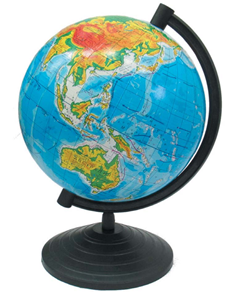 2.Жер шарындағы судың үлесі (су, жер, өзен, көл, теңіз, мұхит, тұщы су, ащы су, ауыз су т.б.)
1.Судың күнделікті өмірде қолданылуы туралы (жуыну, тамақ пісіру, тазалау, ішу, қолдану, пайдалану )
4.Судың күйлері (иіс, дәм, түс, мұз, қатты, газ, сұйық, қайнау, булану )
3.Су айналымы (булану, жаңбыр, бұлт, қар жауу, өзен, көл, жер асты сулары, су айналымы)
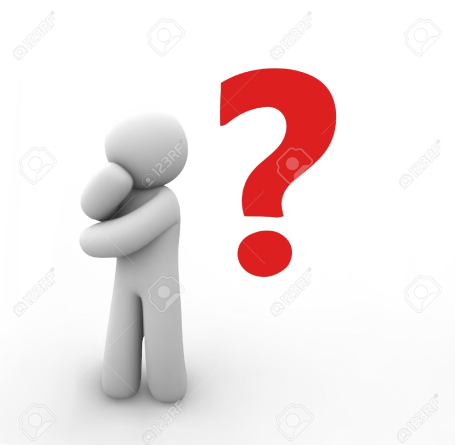 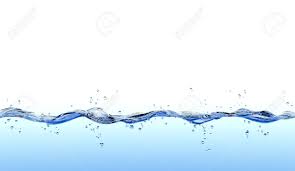 Ой шақыру
САН ЕСІМ
АТАУЛАРЫ
ҚҰРАМЫ
Атаулары: бірліктер, ондықтар, жүздіктер, мыңдықтар
Құрамы: дара сан есім, күрделі сан есім
Кім жылдам?
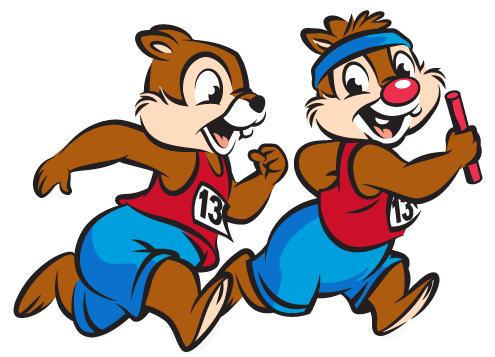 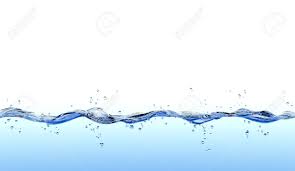 Мағынану тану:
Тыңдалымалды тапсырмасы
)
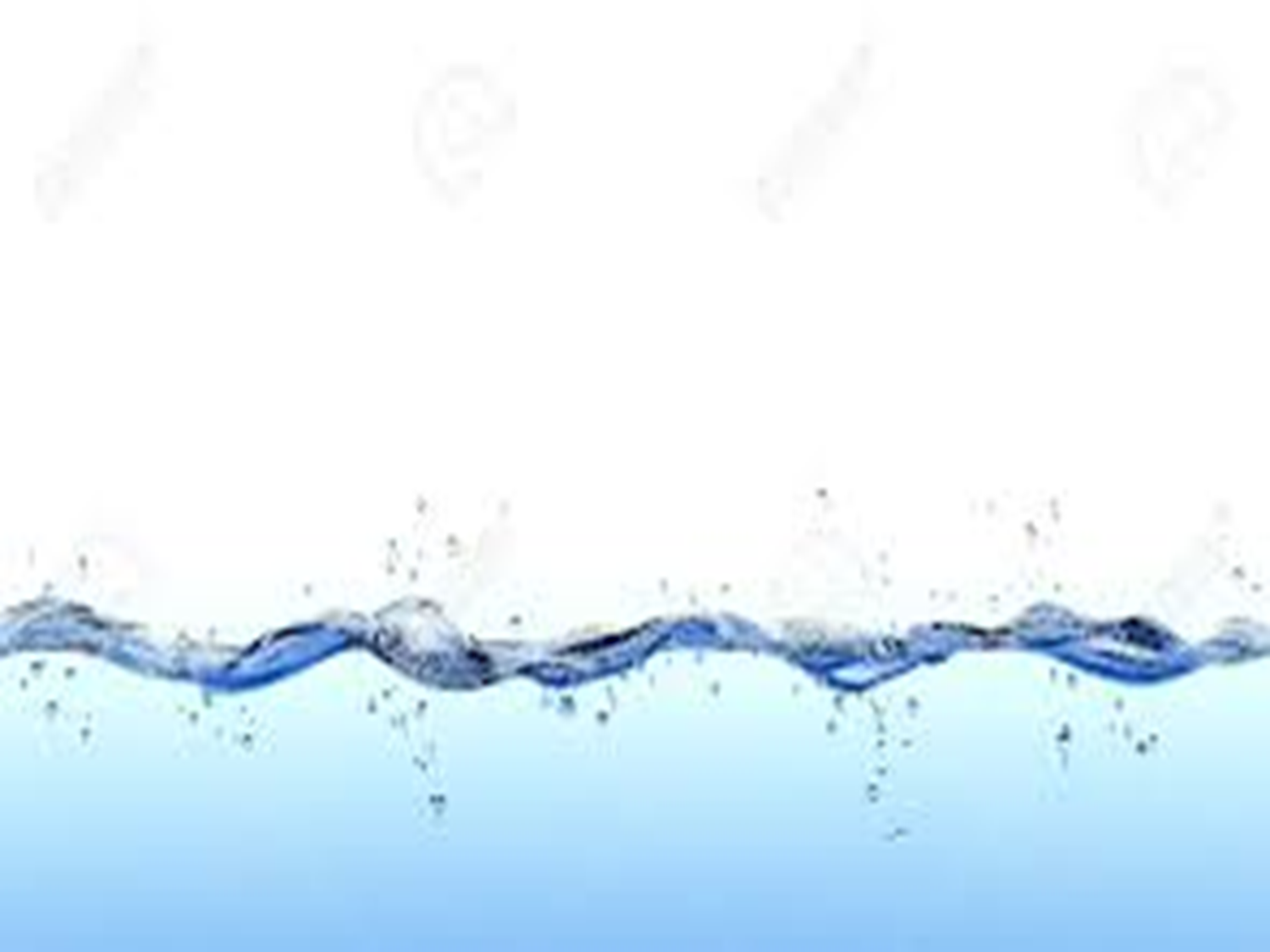 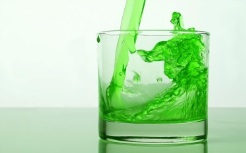 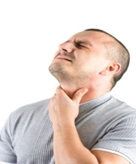 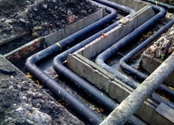 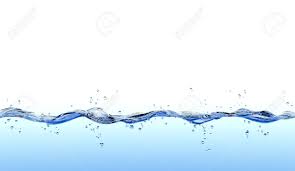 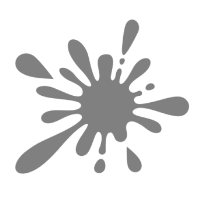 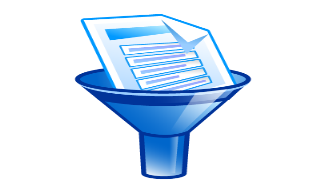 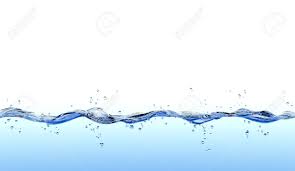 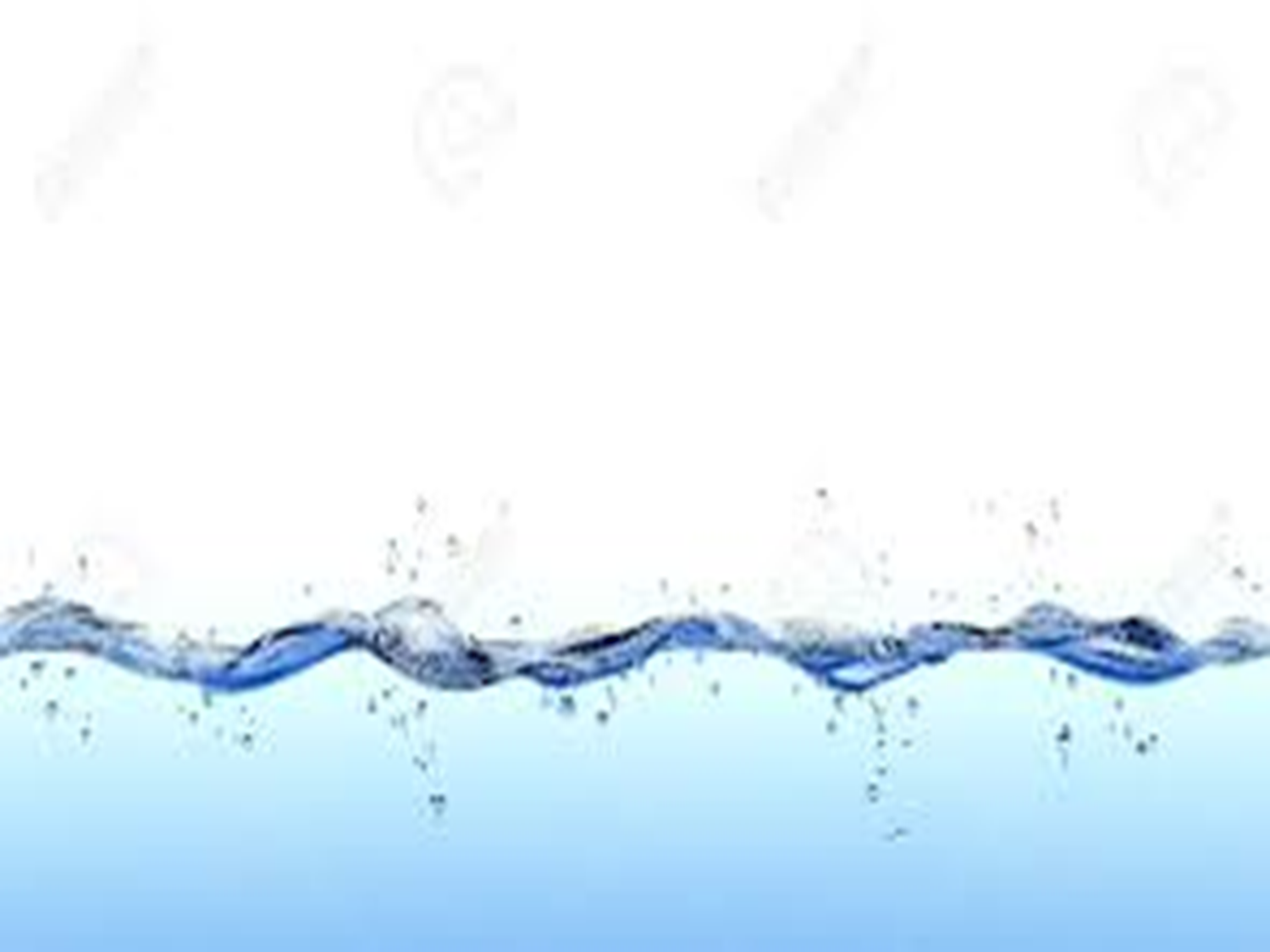 Тыңдалымнан кейінгі тапсырма

Мәтіннің тақырыбы мен мазмұнын ашатын постер құрастырыңыздар. 

Постер сюжетін мазмұндаңыздар.
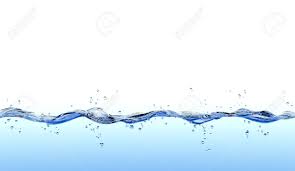 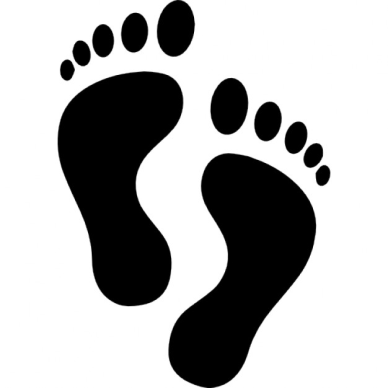 «Төрт қадам» ойыны
1.Суға қатысты 5 етістік айтыңыз

2.Суға қатысты 5 сын есім айтыңыз.

3.Суға қатысты 5 сан есім айтыңыз.

4.Суды қандай мақсатта қолданатынымызды айтыңыз
Кері байланыс
* Сіз  бүгінгі оқу мақсатына жеттім деп санайсыз ба? Неге?* Тапсырмалардың қайсысы қиынырақ болды? Неге?